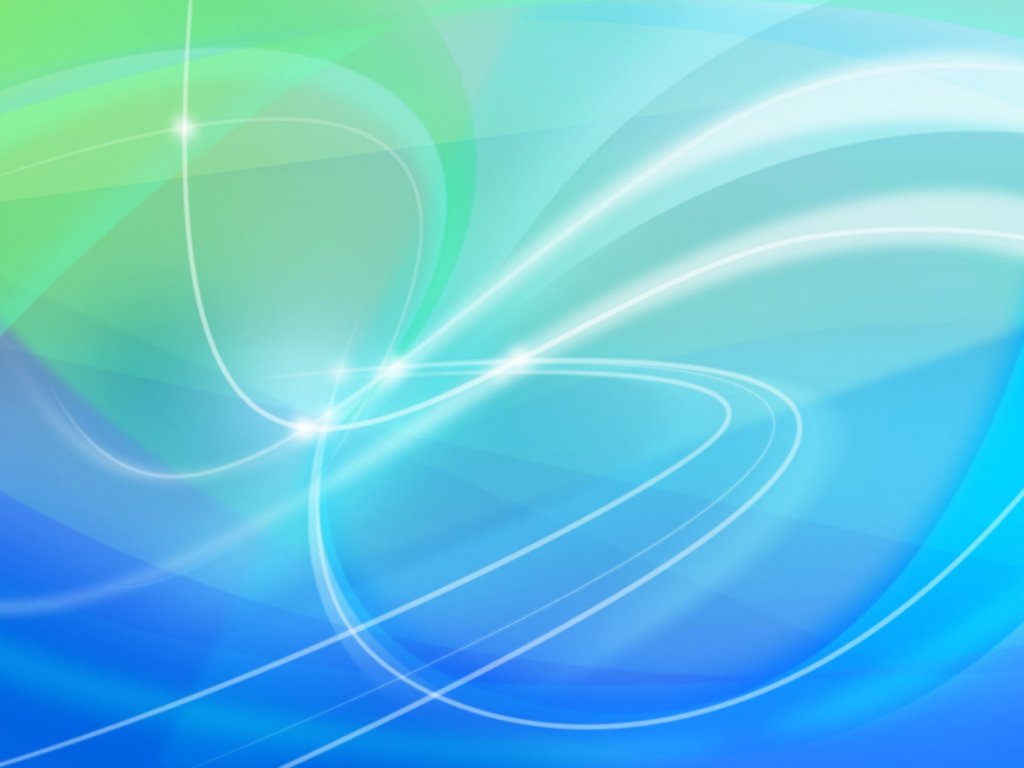 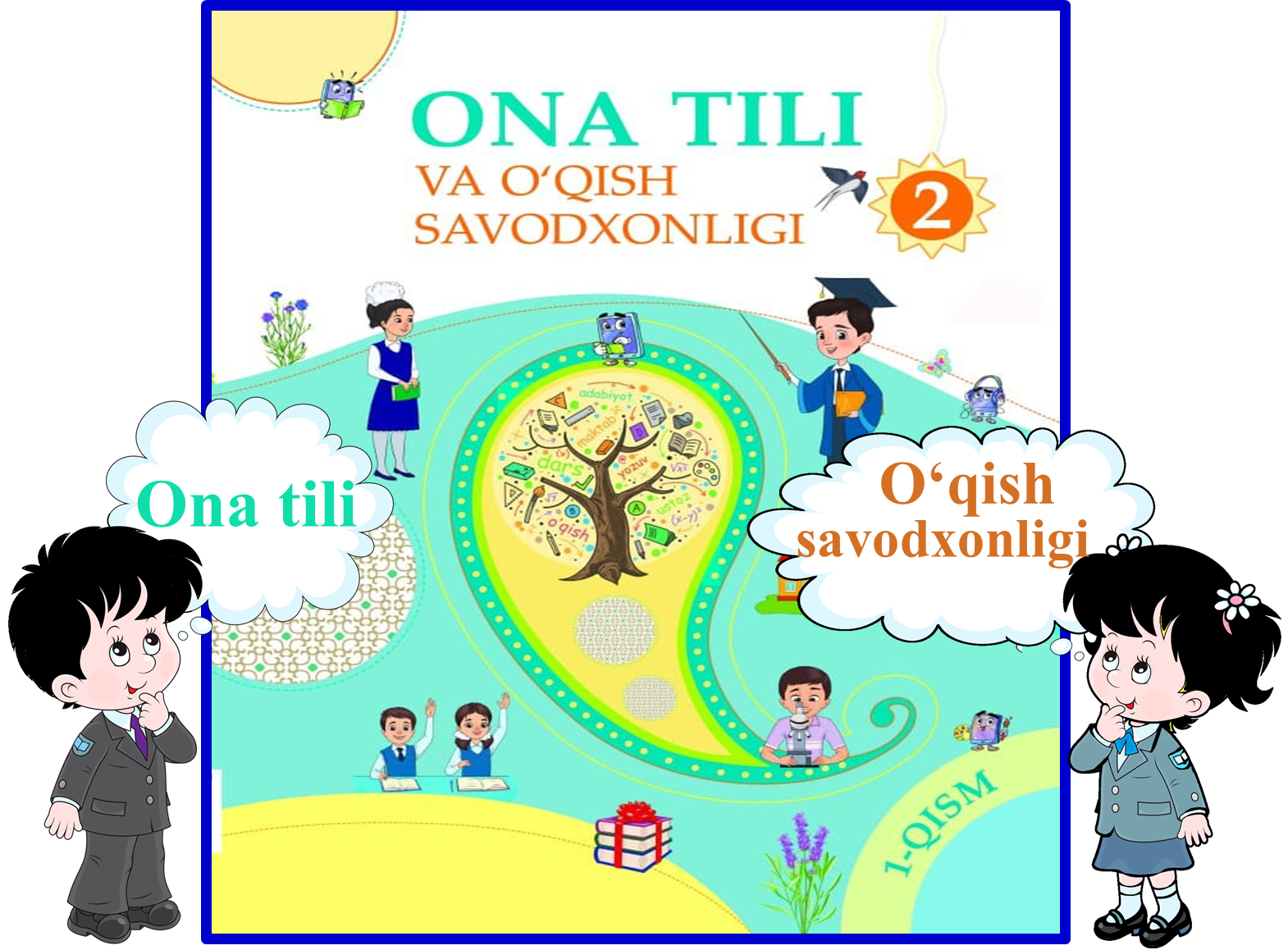 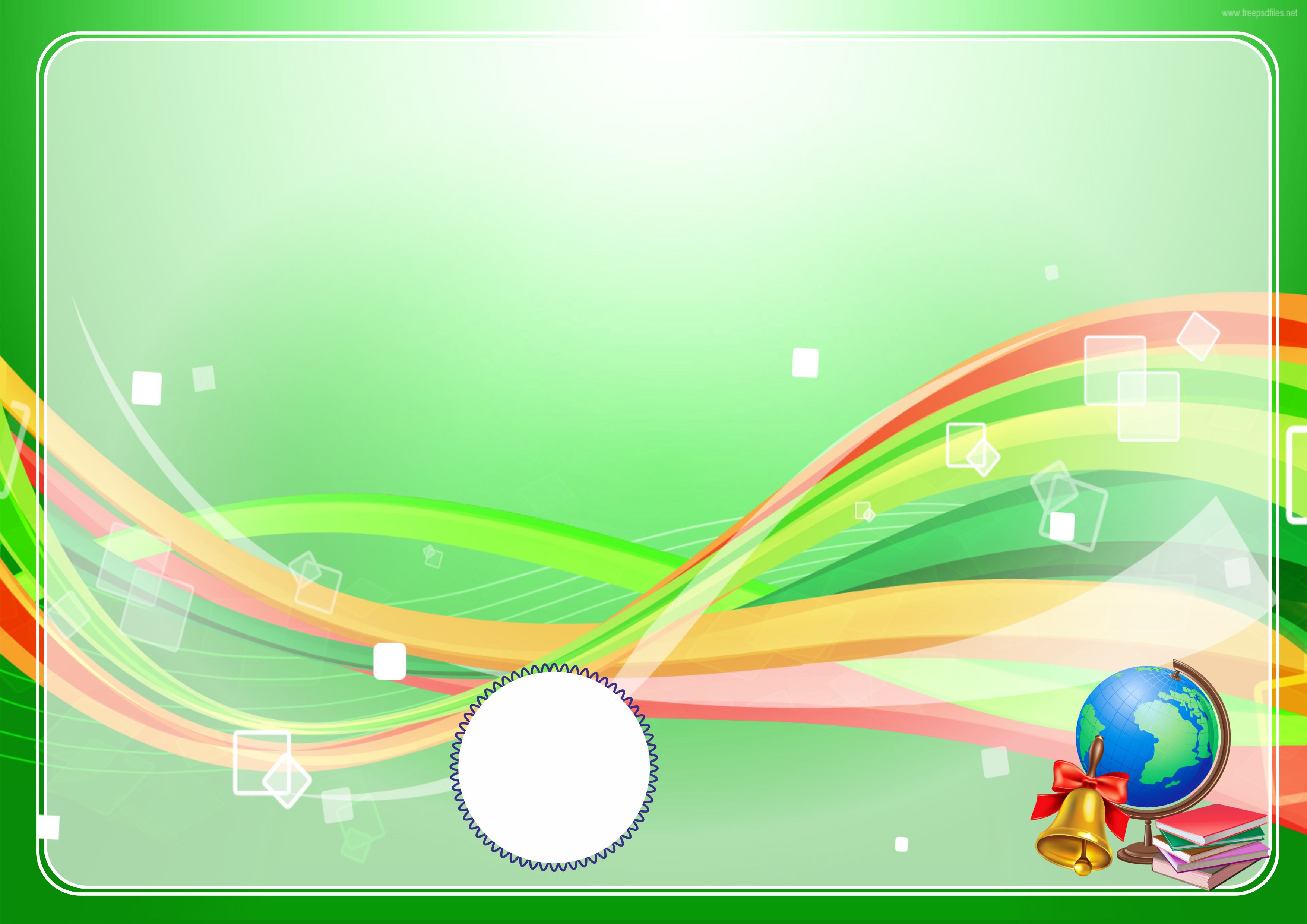 4-bo‘lim: Sog‘ tanda-sog‘lom aql
Mavzu: Tanamizni o‘ranamiz
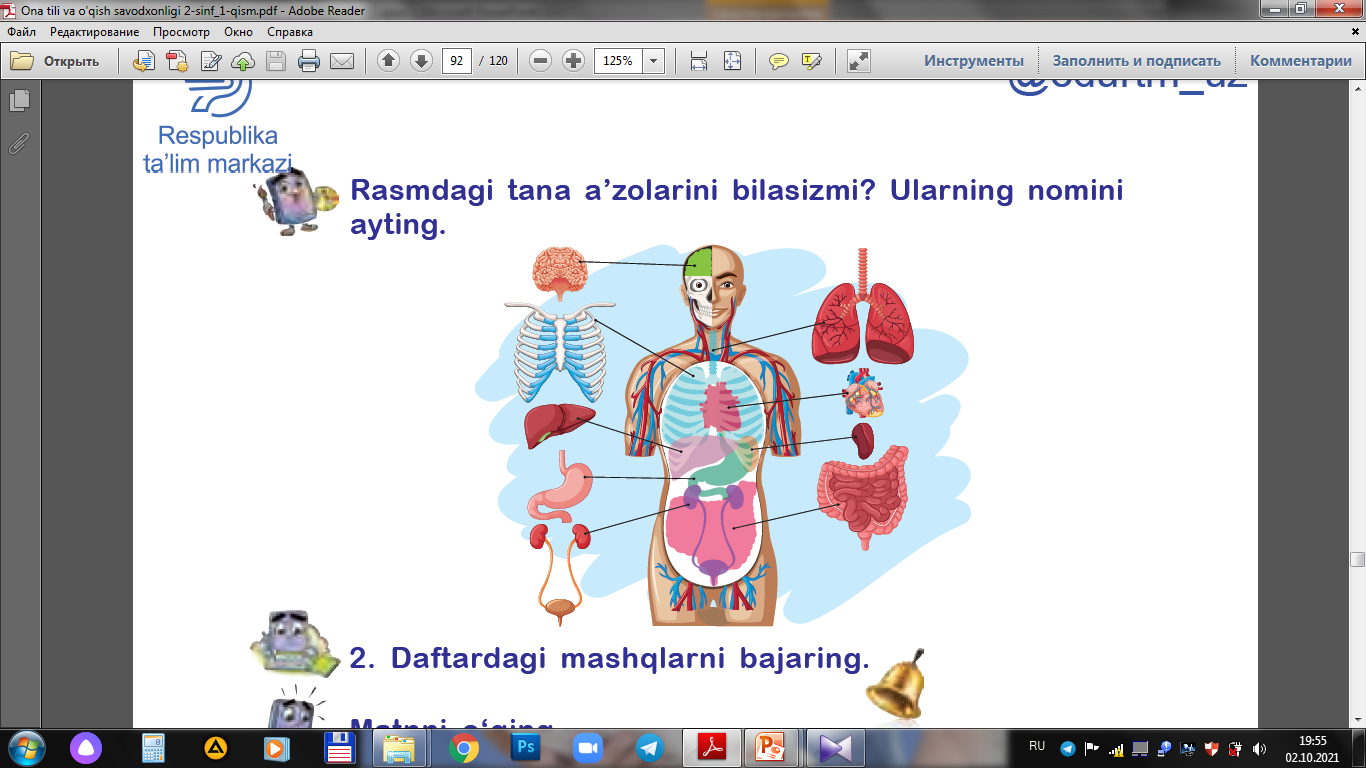 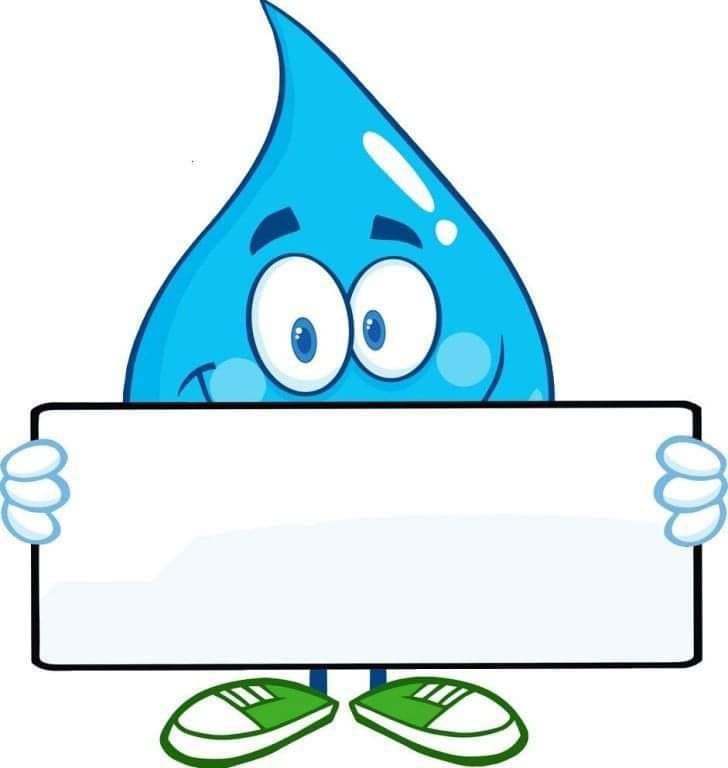 83-dars
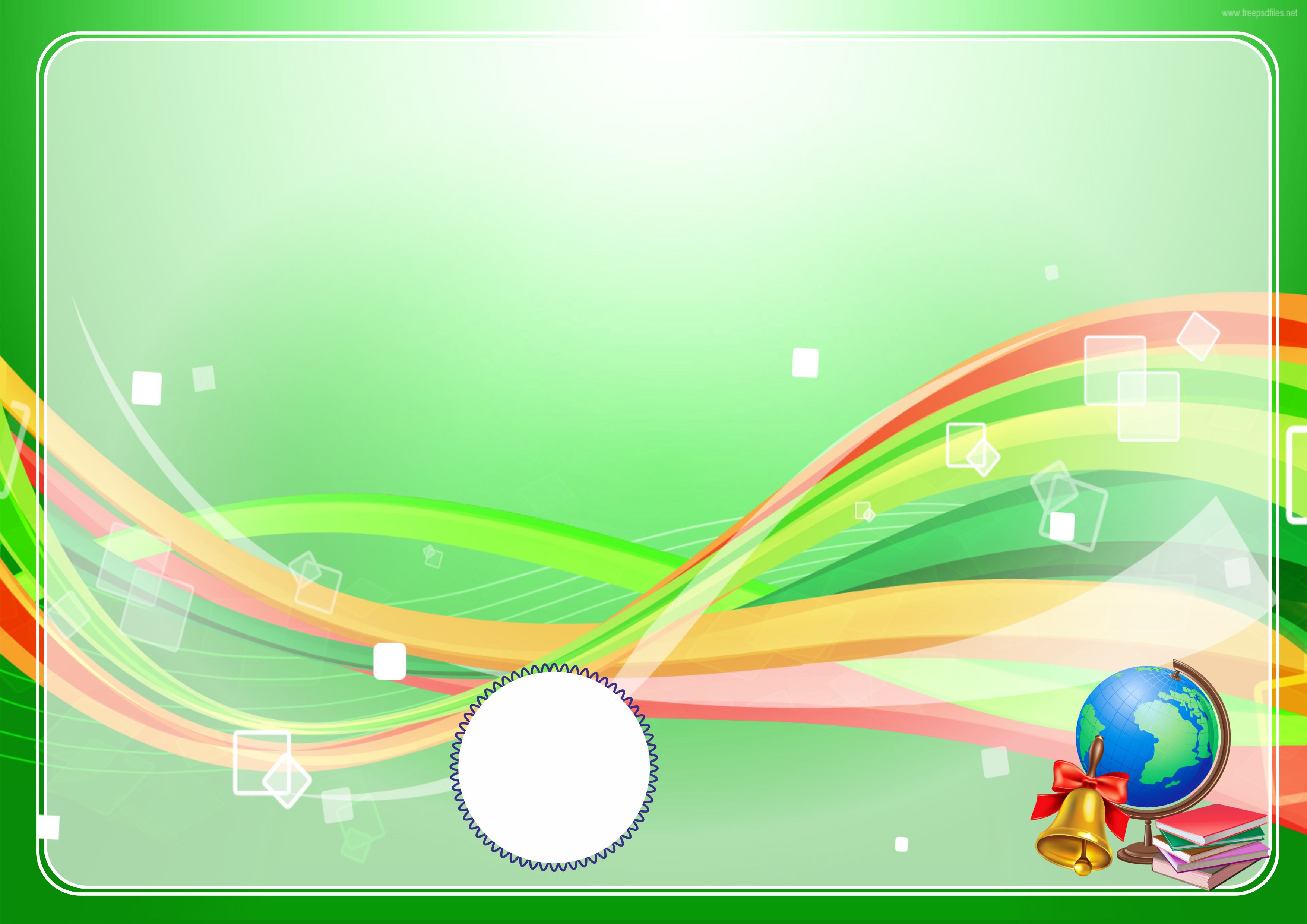 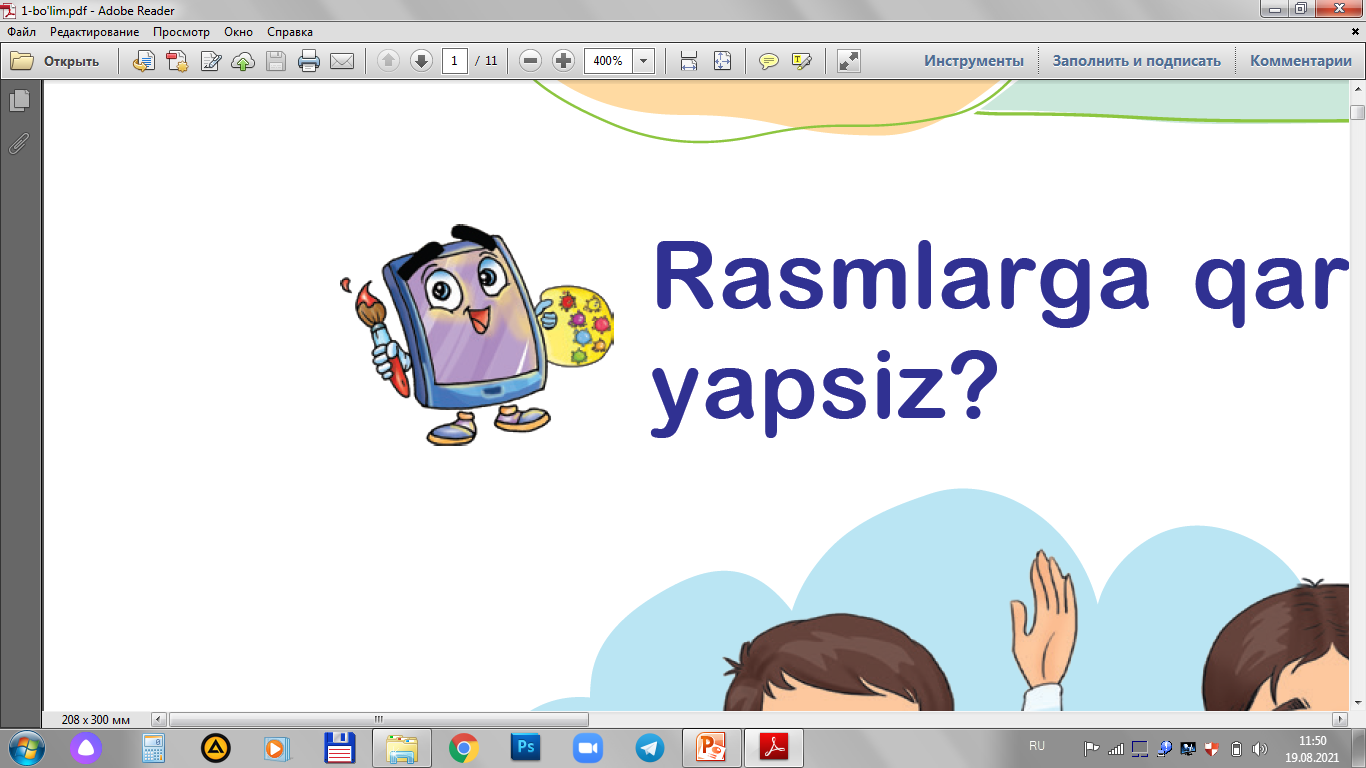 Rasmdagi tana a’zolarini bilasizmi? 
Ularning nomini ayting.
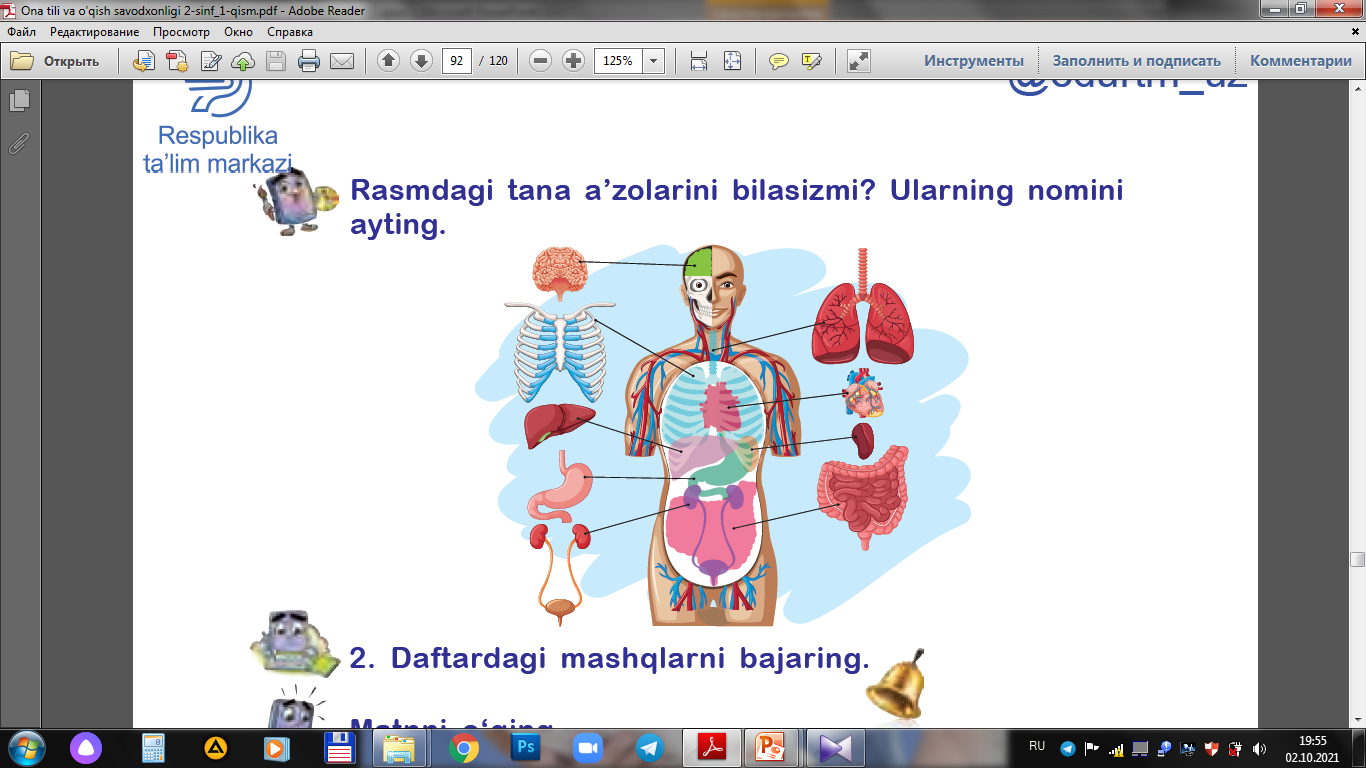 Bosh miya
O‘pka
Qovurg‘a
Yurak
Jigar
Taloq
Oshqozon
Ichaklar
buyrak
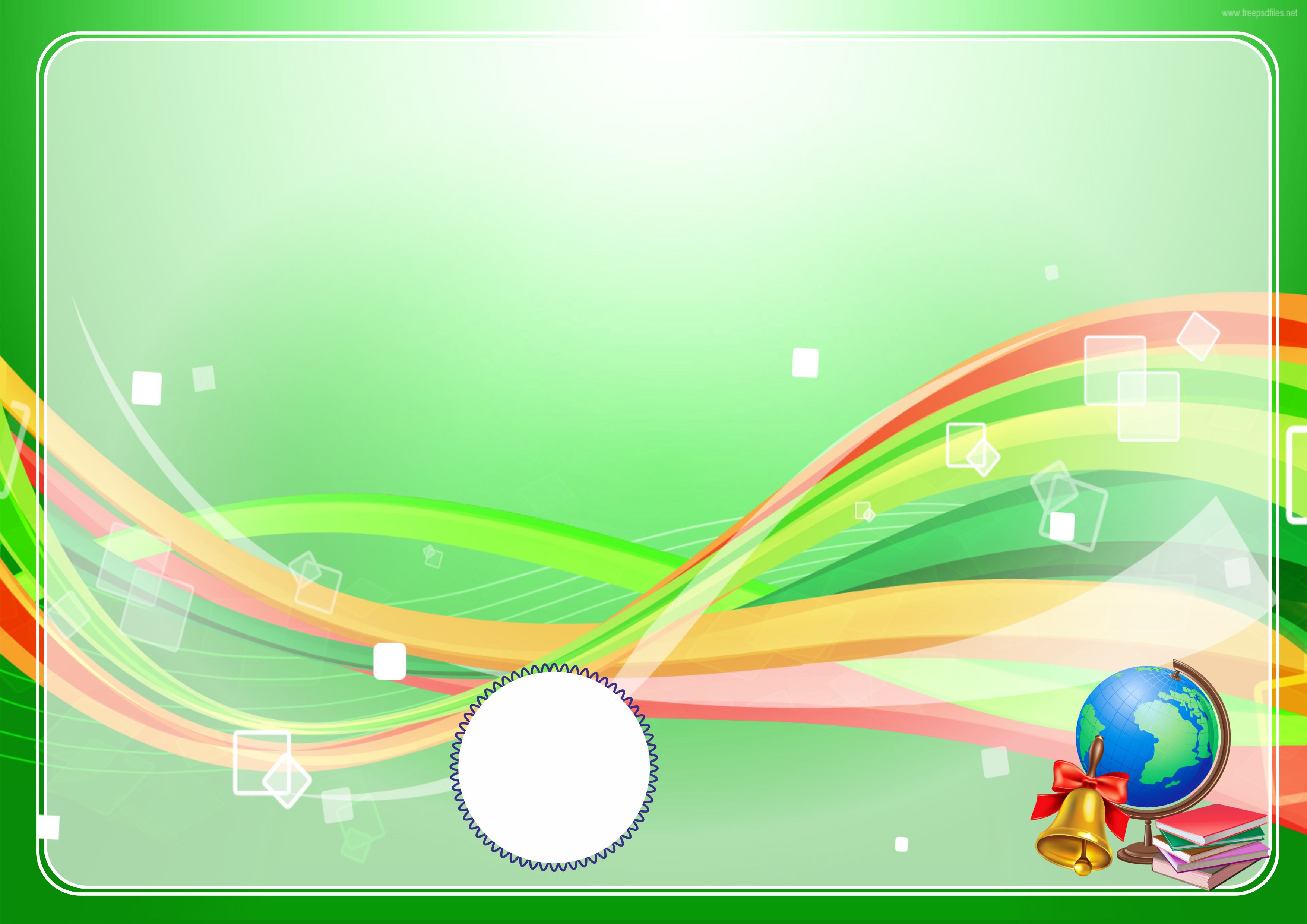 Odamning qo‘l va oyoqlari harakati
nima orqali boshqariladi ?
o‘qiydi
yozadi
eshitadi
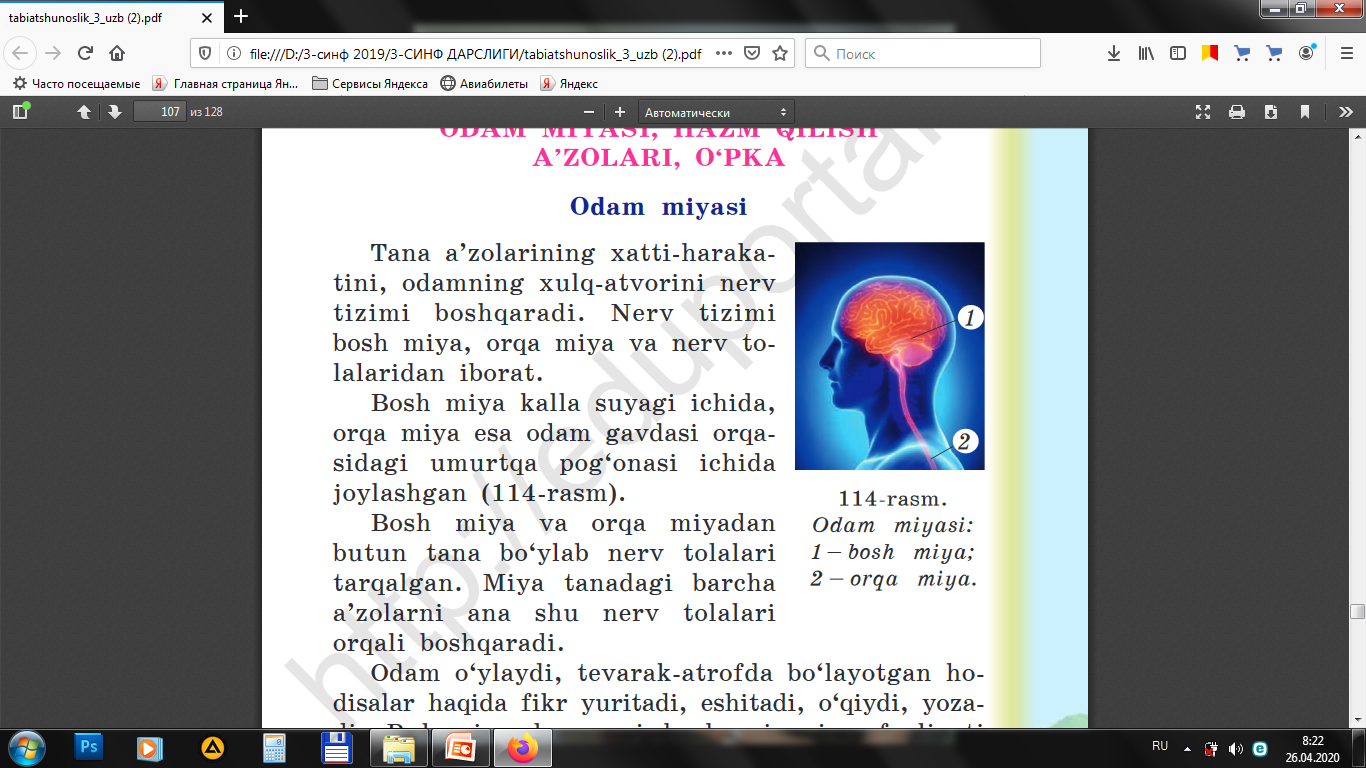 o‘ylaydi
fikrlaydi
Odamning qo‘l va oyoqlari harakati
bosh va orqa miya orqali boshqariladi.
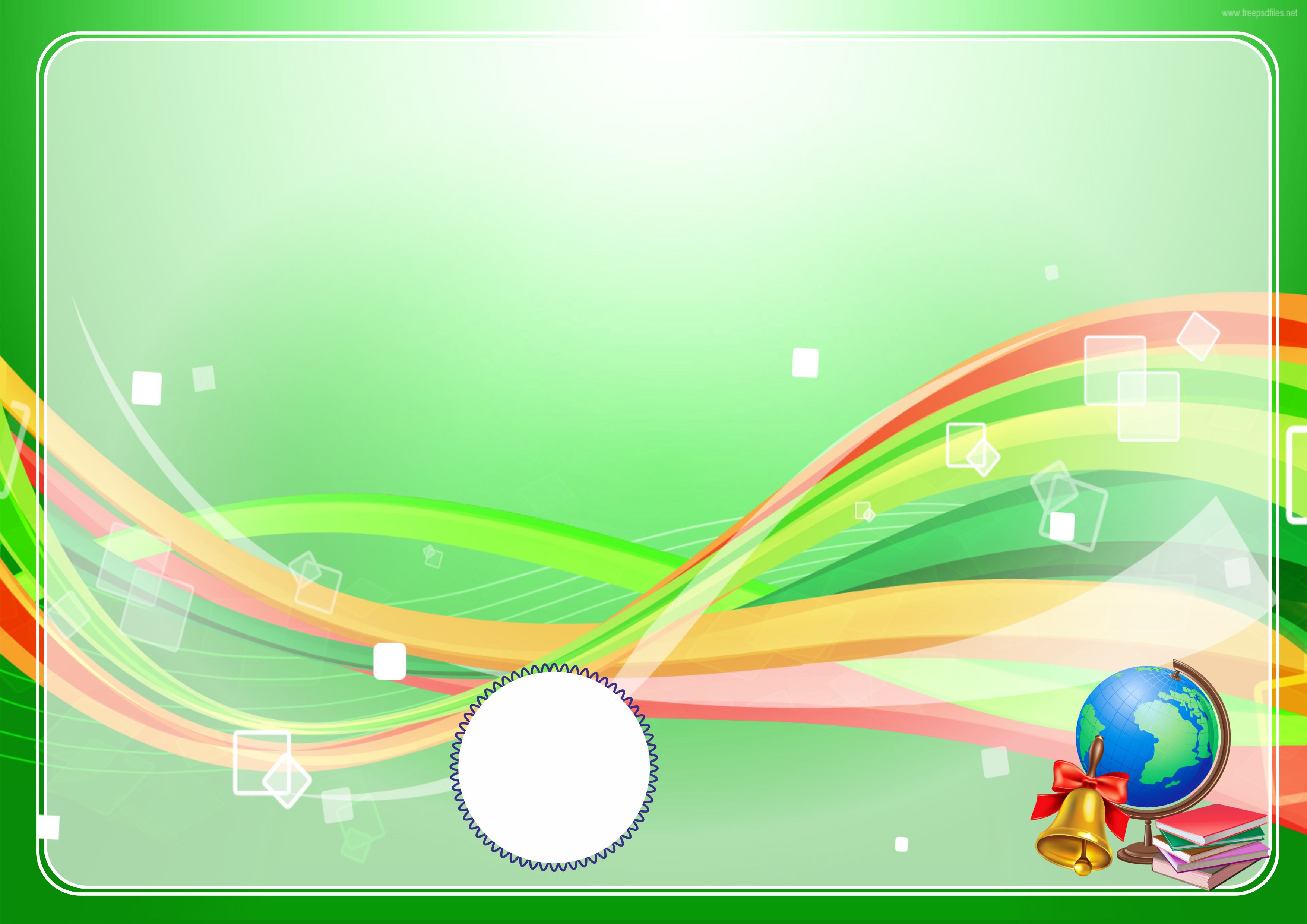 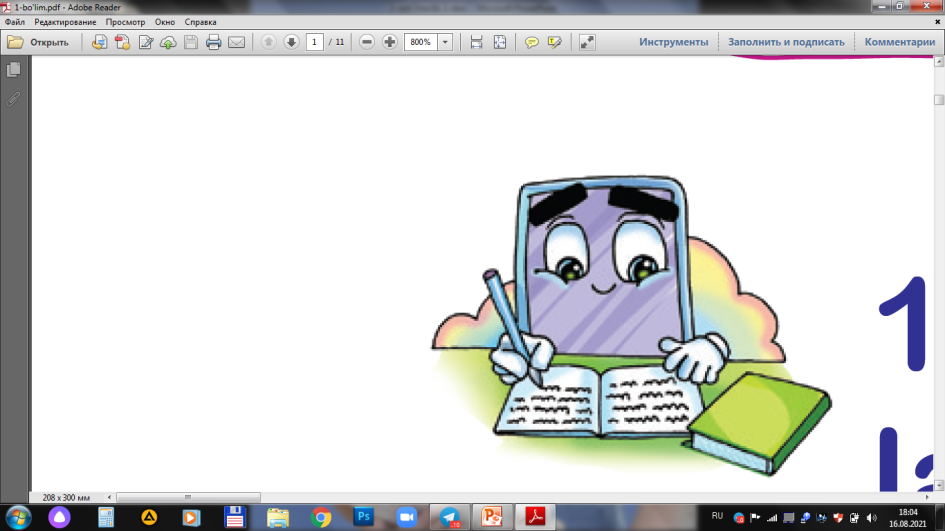 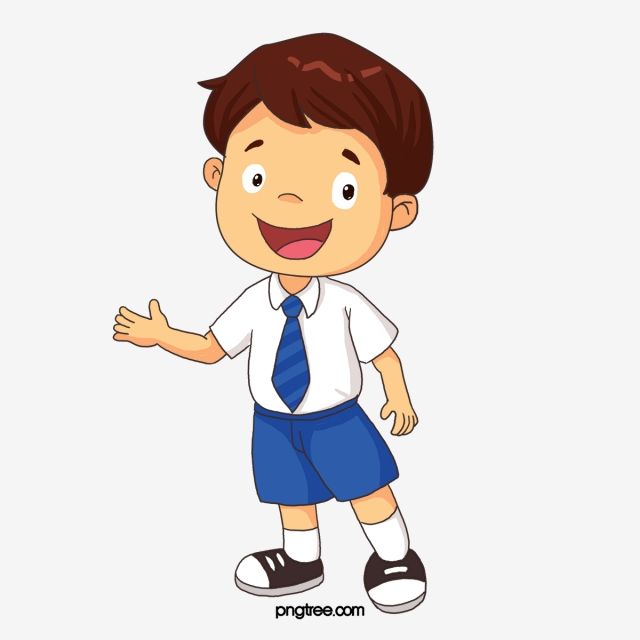 Daftardagi mashqlarni bajaring.
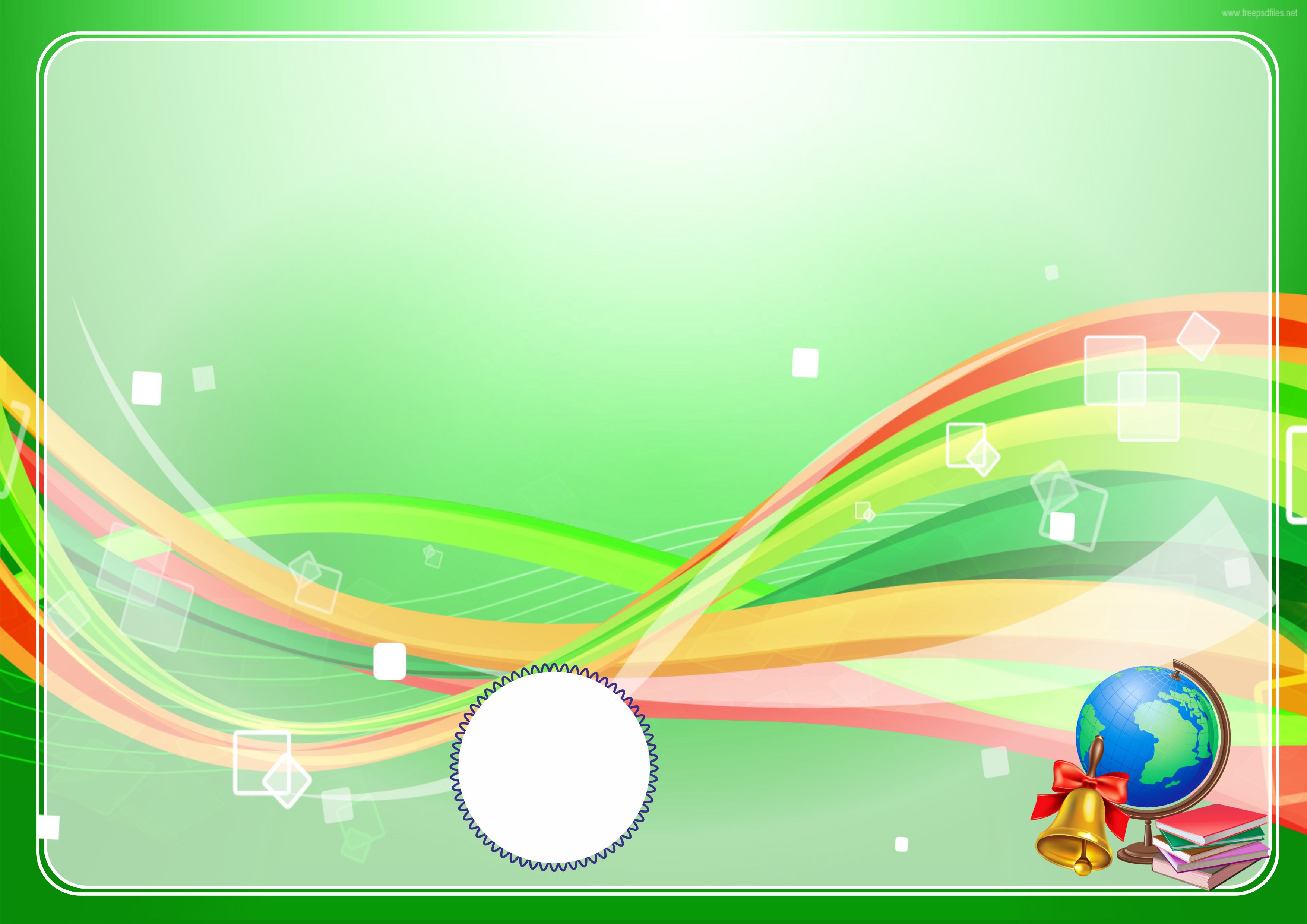 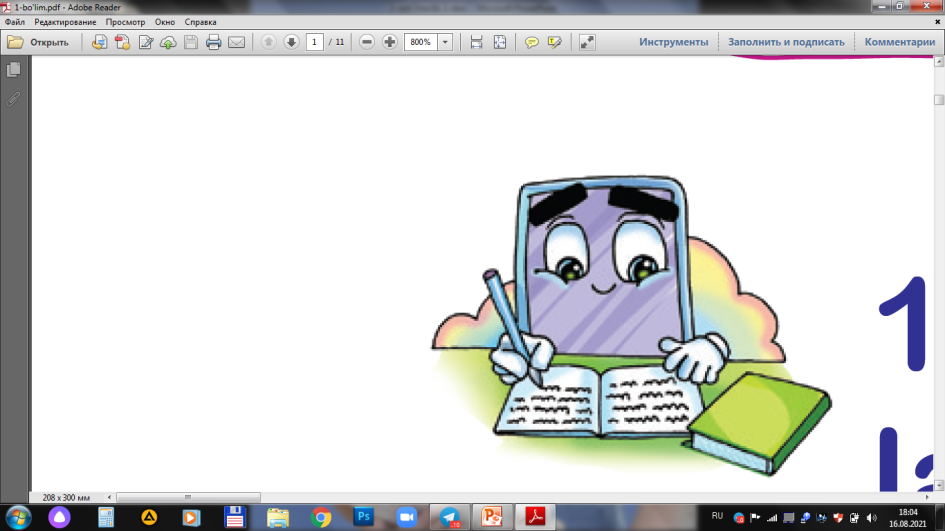 A’zoning nomiga u bajaradigan vazifani moslashtiring.
Qonni kislorodga to‘yintiradi
Burun
Hid biladi.
O‘pka
Ko‘radi.
Quloq
Eshitadi.
Yurak
Tanadagi qonning aylanishini ta’minlaydi.
Ko‘z
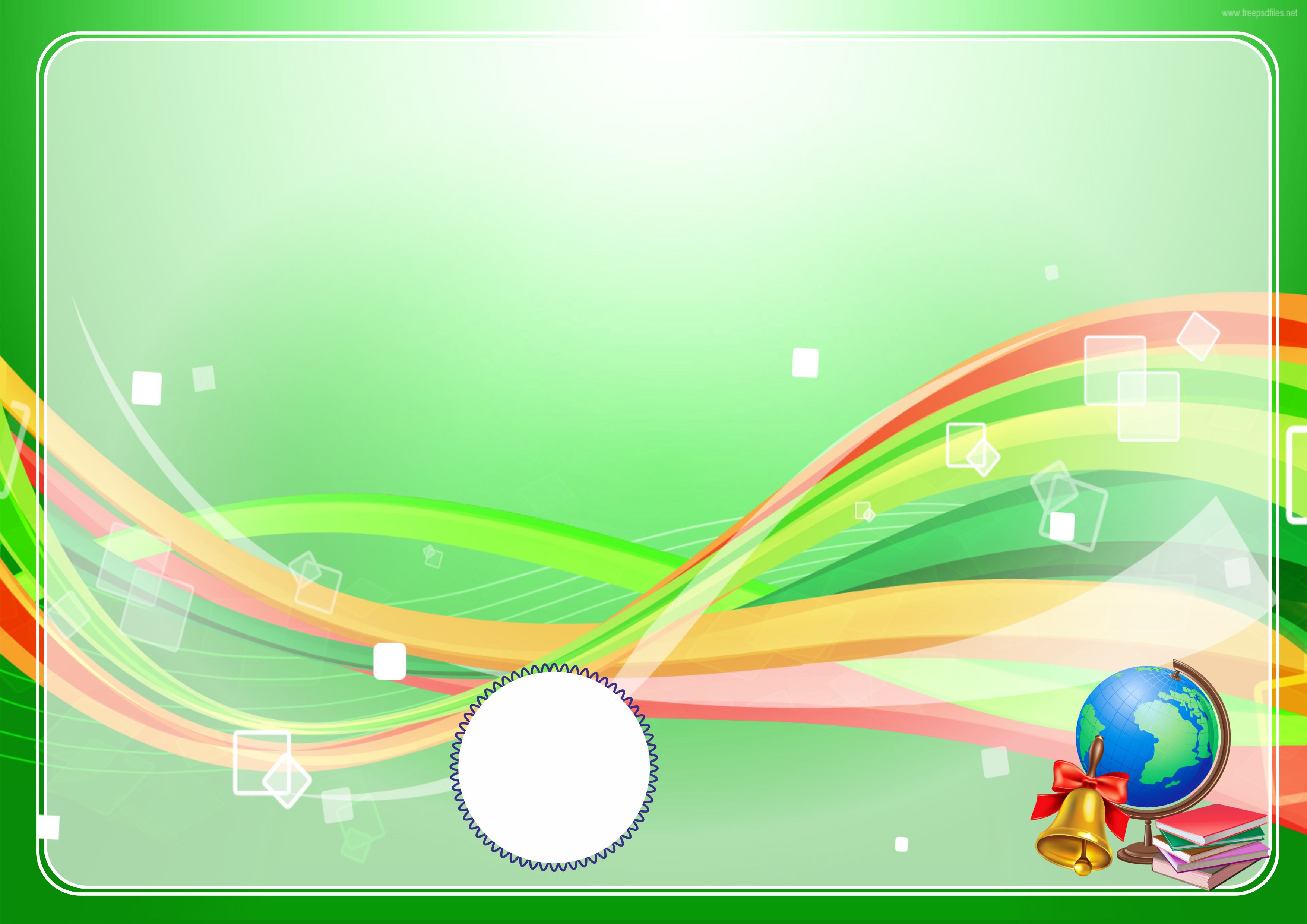 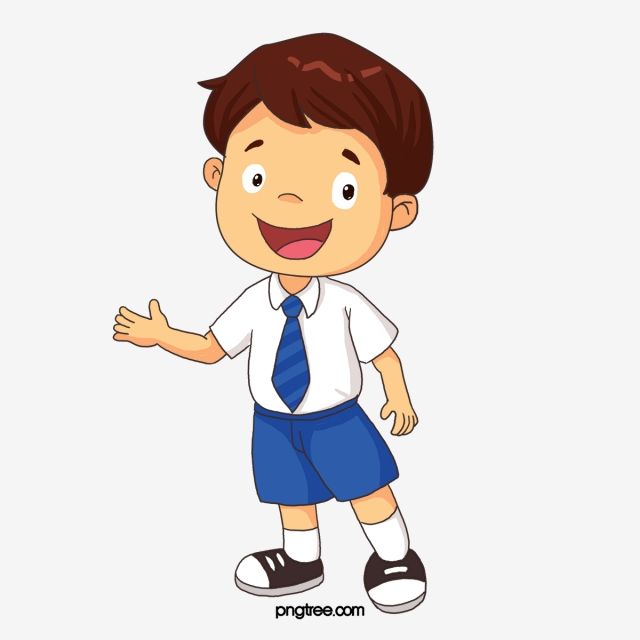 Bugungi dars haqida 
oila a’zolaringiz bilan suhbatlashing
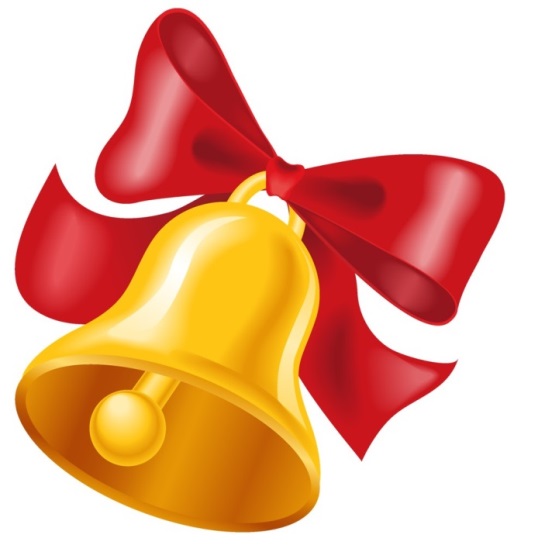